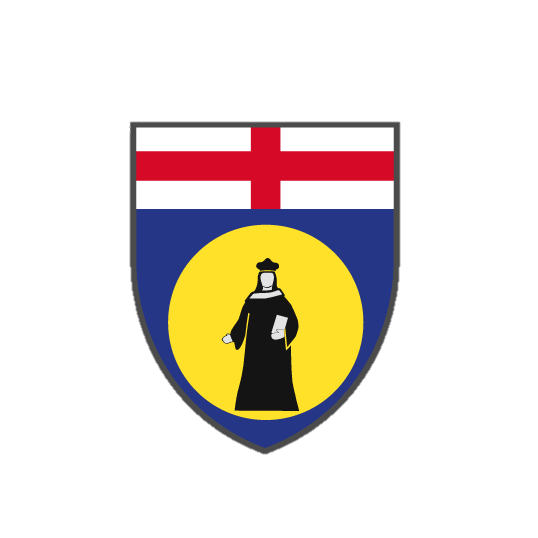 University of Genoa
Polytechnic School
Department of Civil, Chemical and Environmental Engineering
MASTER DEGREE IN CHEMICAL AND PROCESS ENGINEERING
BIODEGRADABLE ENGINEERED VASCULAR PROSTHESES: A VALIDATION COMPARATIVE STUDY IN BIOREACTOR
Supervisors: 
Prof. Patrizia Perego 
Prof. Jan Oscar Pralits
Dr. Pier Francesco Ferrari
Candidates:
Agnese Gamberini
Chiara Repetto
Co-supervisor: 
Dr. Maria Bolla
Academic year 2021-2022
28th October 2022
1
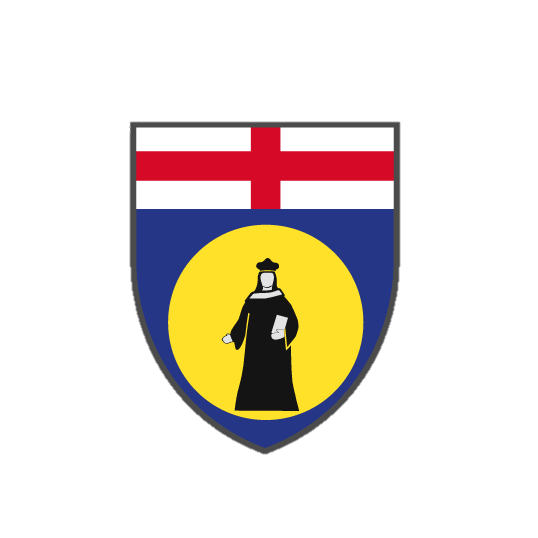 MASTER DEGREE IN CHEMICAL AND PROCESS ENGINEERING
Biodegradable engineered vascular prostheses: a validation comparative study in bioreactor
VASCULAR PATHOLOGIES
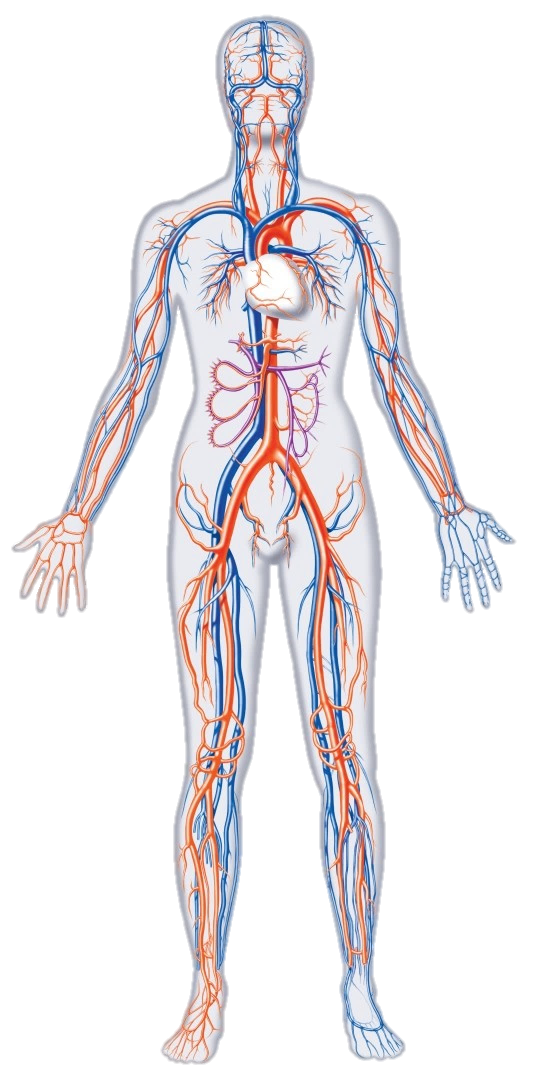 Peripheral arterial disease
Cardiovascular diseases are the leading cause of death for both sexes
Aneurysm
About 17.9 million people died because of CVDs (2019), representing 32% of all global deaths. Of these deaths, 85% were due to heart attack and stroke.
Thrombosis
28th October 2022
2
Agnese Gamberini, Chiara Repetto
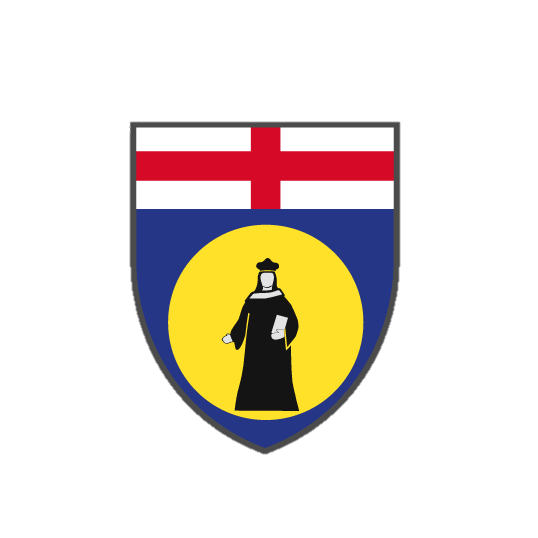 MASTER DEGREE IN CHEMICAL AND PROCESS ENGINEERING
Biodegradable engineered vascular prostheses: a validation comparative study in bioreactor
CATHETERIZATION
ATHEROSCLEROSIS
CLASSICAL STRATEGIES
BALLOON ANGIOPLASTY
It is a pathological condition characterized by alterations of the vessels that lose their elasticity due to the accumulation of calcium, cholesterol, inflammatory cells and fibrotic material
STRATEGIES
USE OF BYPASS
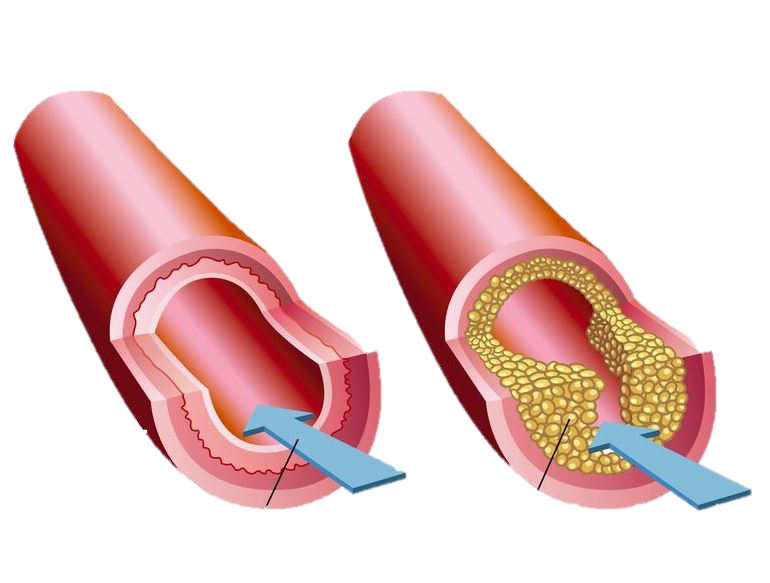 PROSTHESIS
Aterioschlerotic plaque
Blood flow
28th October 2022
3
Agnese Gamberini, Chiara Repetto
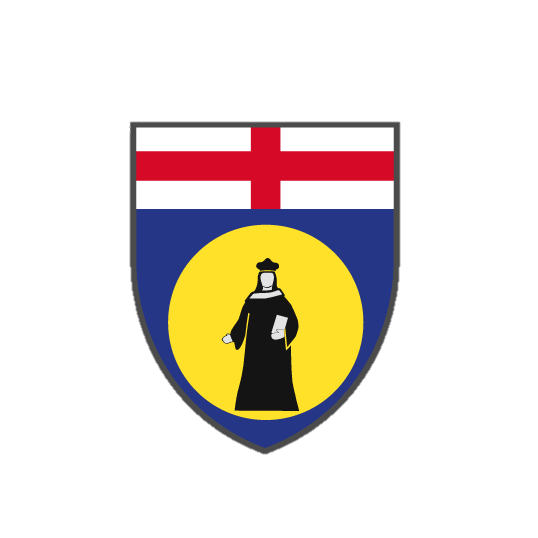 MASTER DEGREE IN CHEMICAL AND PROCESS ENGINEERING
Biodegradable engineered vascular prostheses: a validation comparative study in bioreactor
VASCULAR SUBSTITUTES
SMALL CALIBER
MEDIUM / LARGE CALIBER
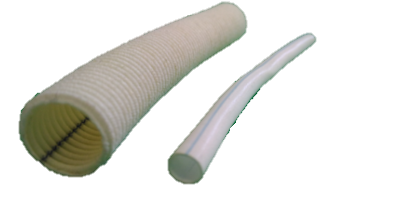 Difficulties in design
Dint<6 mm
Dint>6 mm
Lack of vascularization 
and thrombogenic risk
Blood vessels of the lower and upper limbs
Aorta and its ramification
Dacron (PET)
Teflon (ePTFE)
MATERIALS
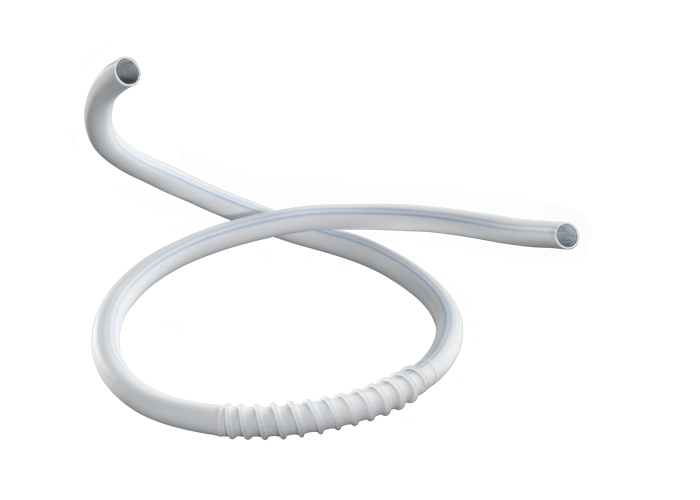 INNOVATIVE APPROACH
PCL+PGS (mixture)
Polyurethanes
28th October 2022
4
Agnese Gamberini, Chiara Repetto
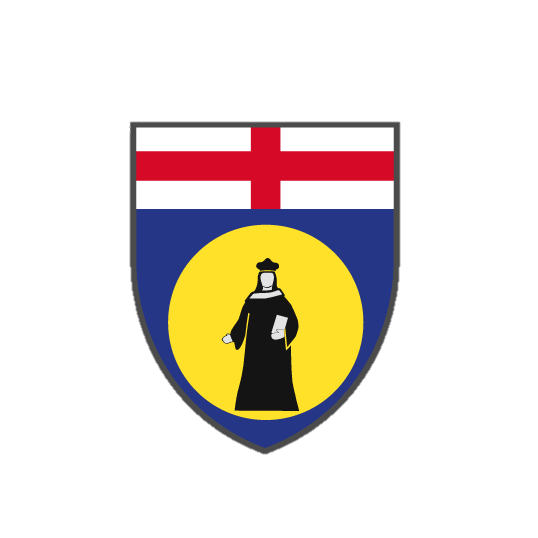 MASTER DEGREE IN CHEMICAL AND PROCESS ENGINEERING
Biodegradable engineered vascular prostheses: a validation comparative study in bioreactor
VASCULAR TISSUE ENGINEERING
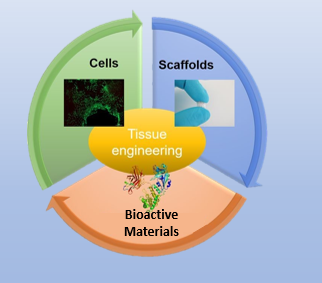 Engineered prostheses with bioactive compounds that can overcome the problems that common vascular scaffolds show in vivo.
The current challenge lies in producing prostheses on which 
cells can grow, completely regenerating the new vessel
28th October 2022
5
Agnese Gamberini, Chiara Repetto
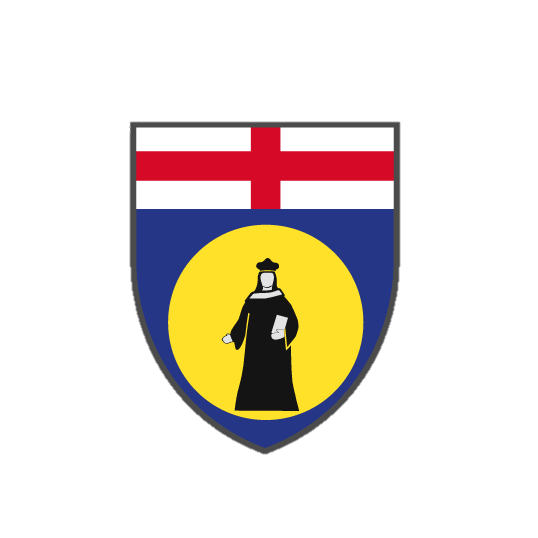 MASTER DEGREE IN CHEMICAL AND PROCESS ENGINEERING
Biodegradable engineered vascular prostheses: a validation comparative study in bioreactor
OBJECTIVE
STEP 1
STEP 2
The main objective of this work is to fabricate an engineered vascular prosthesis
Study the behavior of the vascular electrospun prostheses and approach in conditions similar to physiological and pathological ones
REQUIREMENTS
High-performance bioreactor
Home-made bioreactor
28th October 2022
6
Agnese Gamberini, Chiara Repetto
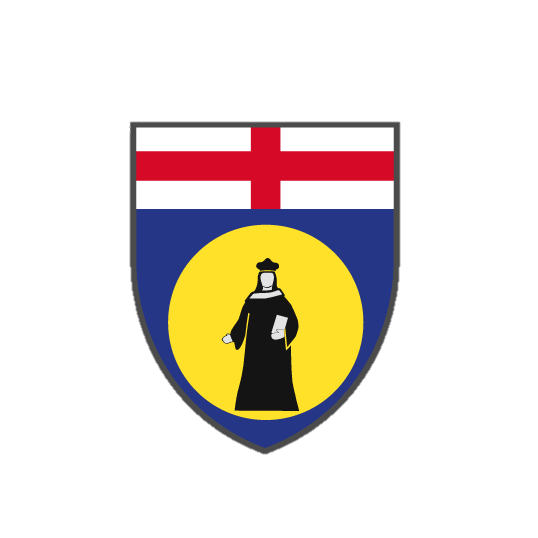 MASTER DEGREE IN CHEMICAL AND PROCESS ENGINEERING
Biodegradable engineered vascular prostheses: a validation comparative study in bioreactor
MATERIALS AND METHODS
PREPARATION OF POLYMER SOLUTION
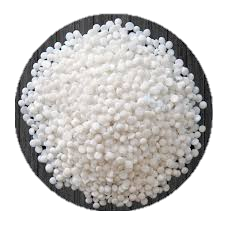 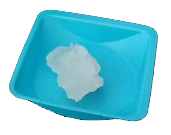 20% (m/v)
20% (m/v)
Poly(caprolactone)
1:1
Poly(glycerol sebacate)
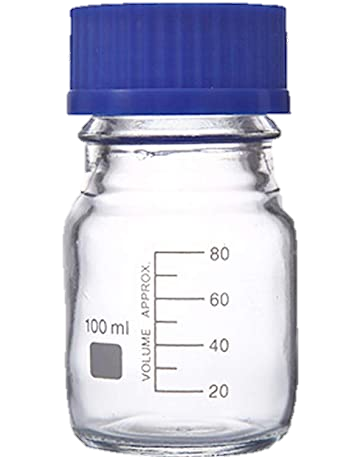 PCL
PGS
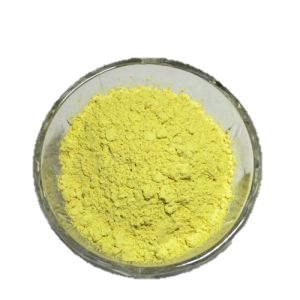 QUERCETIN+ETHANOL
0.05% (m/v)
ratio 9:1 (v/v)
CHLOROFORM:ETHANOL
28th October 2022
7
Agnese Gamberini, Chiara Repetto
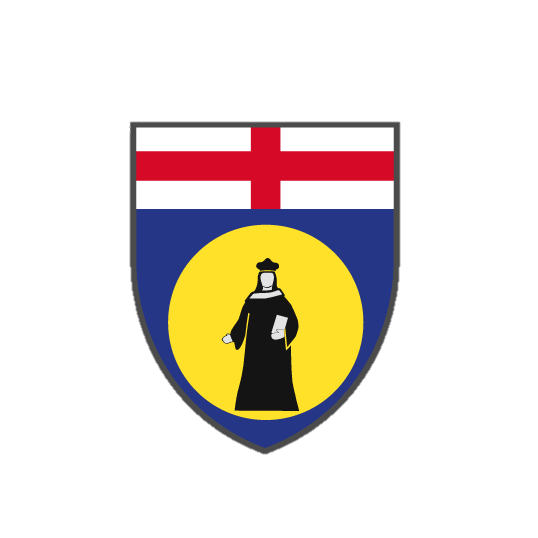 MASTER DEGREE IN CHEMICAL AND PROCESS ENGINEERING
Biodegradable engineered vascular prostheses: a validation comparative study in bioreactor
MATERIALS AND METHODS
ELECTROSPINNING
Polymeric solution passes through a capillary, in an electric field and electrospun on a rotating collector which has a diameter of 
2 mm or 5 mm
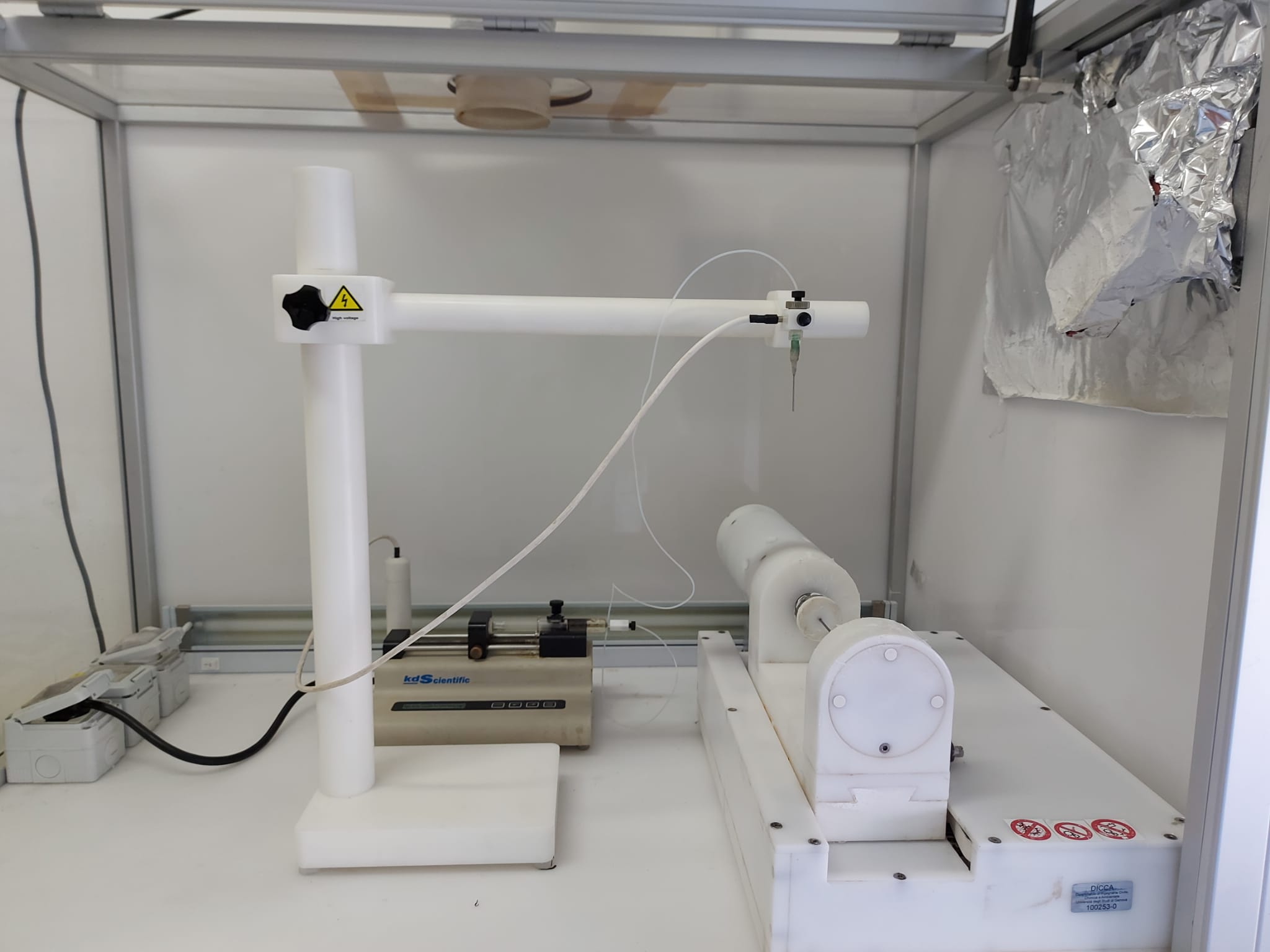 28th October 2022
8
Agnese Gamberini, Chiara Repetto
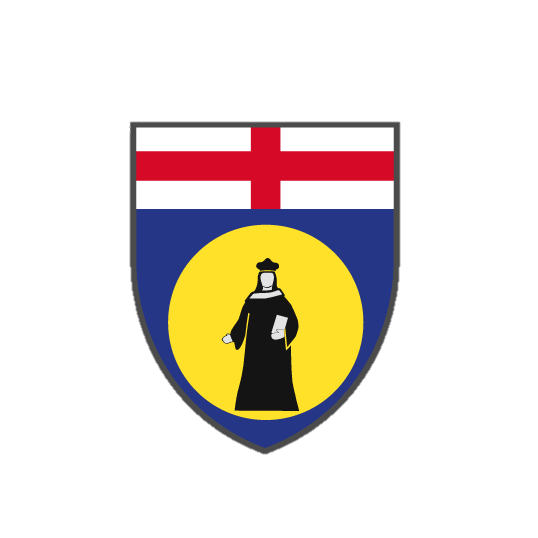 MASTER DEGREE IN CHEMICAL AND PROCESS ENGINEERING
Biodegradable engineered vascular prostheses: a validation comparative study in bioreactor
MATERIALS AND METHODS
To reduce the porosity and permeability of the construct, preventing possible blood leakage
GELATIN COATING
T = 37°C
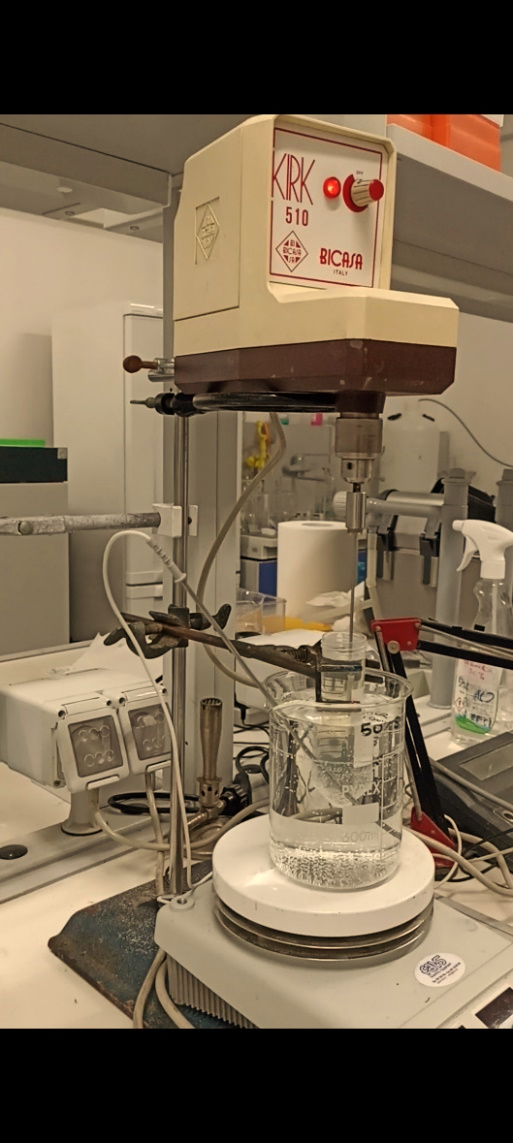 t = 1h
Mechanical stirrer
V = 135 rpm
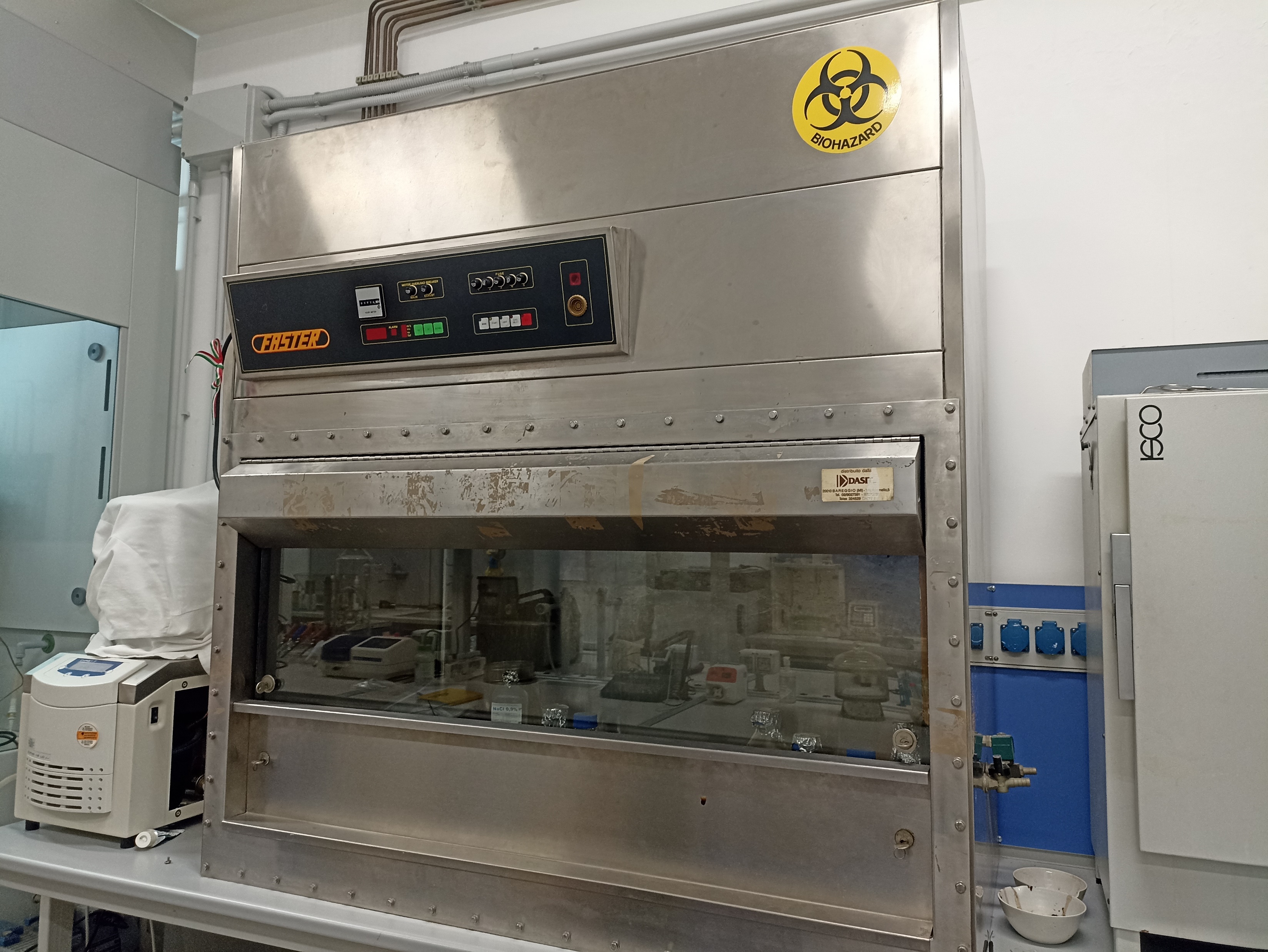 Collector
Gelatin
Becker with water
Prosthesis
- Sterilization under UV rays
- t = 1h
Heating and magnetic stirrer
28th October 2022
9
Agnese Gamberini, Chiara Repetto
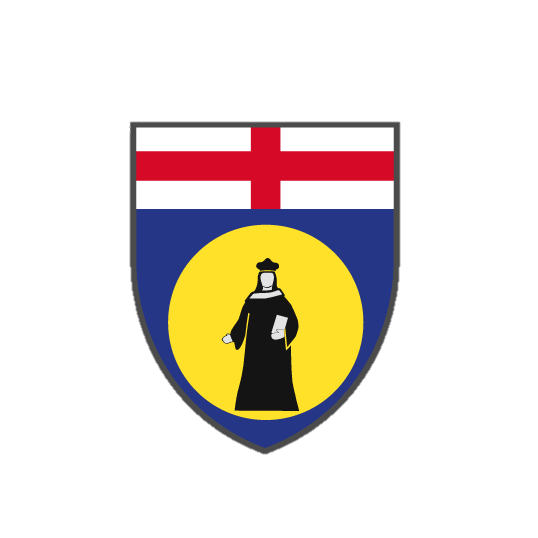 MASTER DEGREE IN CHEMICAL AND PROCESS ENGINEERING
Biodegradable engineered vascular prostheses: a validation comparative study in bioreactor
MATERIALS AND METHODS
To understand the maximum working pressure that the prosthesis can tolerate
BURST PRESSURE TEST
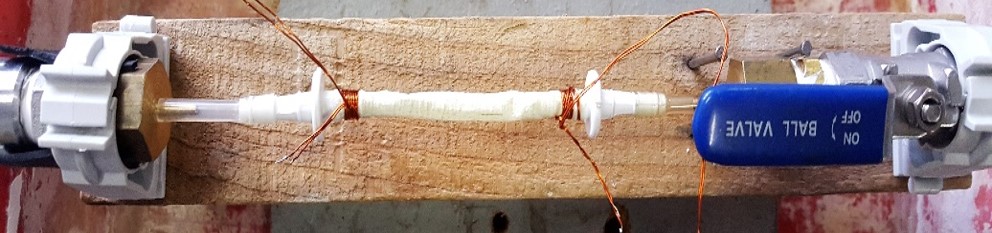 Prostheses were connected to a pump working with water that increases water pressure since it achieves a maximum pressure value
28th October 2022
10
Agnese Gamberini, Chiara Repetto
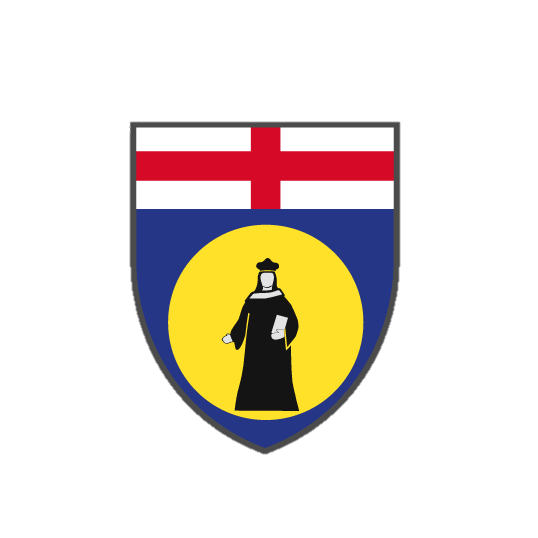 MASTER DEGREE IN CHEMICAL AND PROCESS ENGINEERING
Biodegradable engineered vascular prostheses: a validation comparative study in bioreactor
MATERIALS AND METHODS
HOMEMADE BIOREACTOR
80 mmHg
80-120 mmHg
Samples were collected to determine the release of gelatin and quercetine
Pressure gauge
120 mmHg
T = 37°C
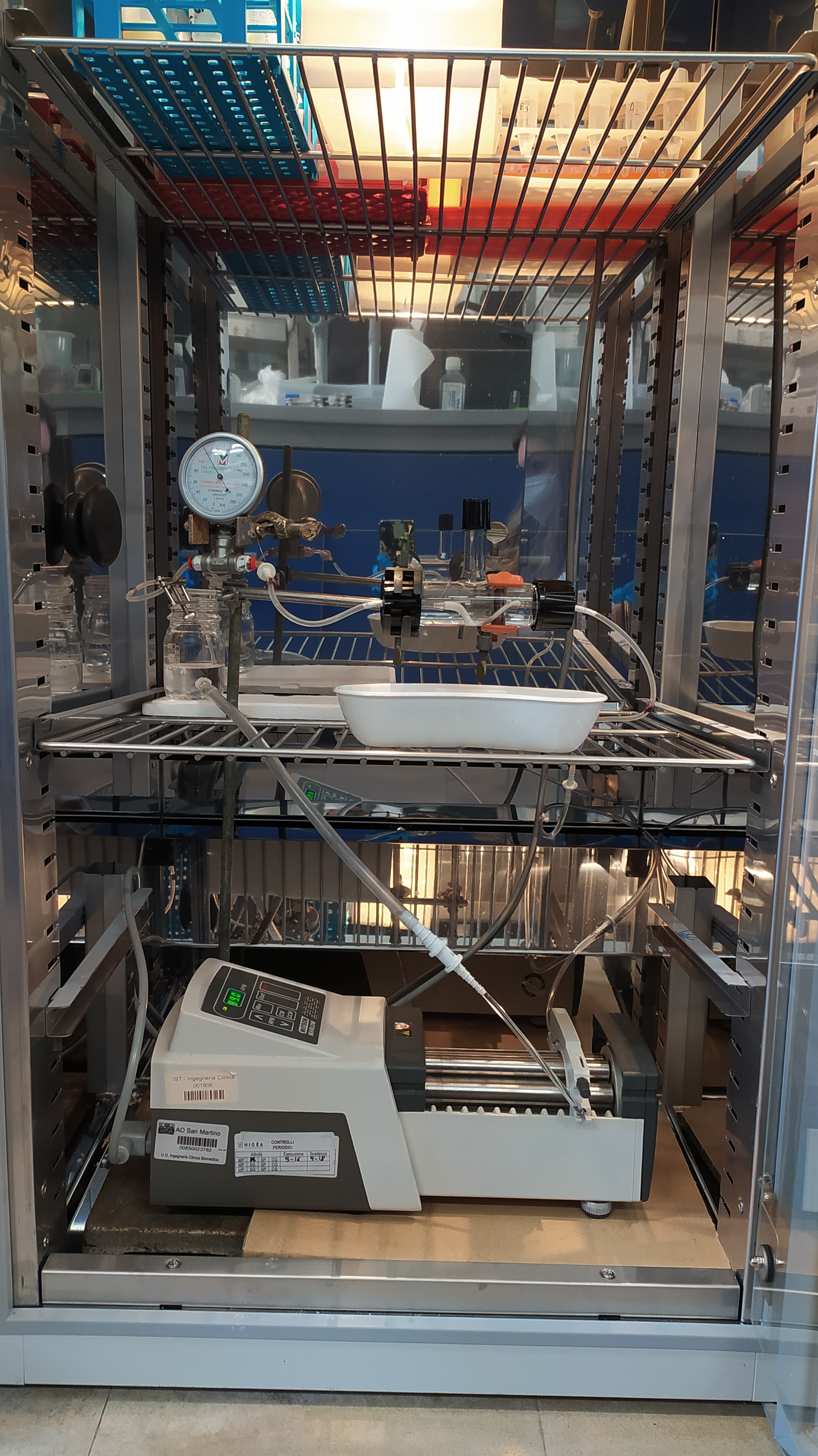 Reservoir
Chamber containing the prosthesis
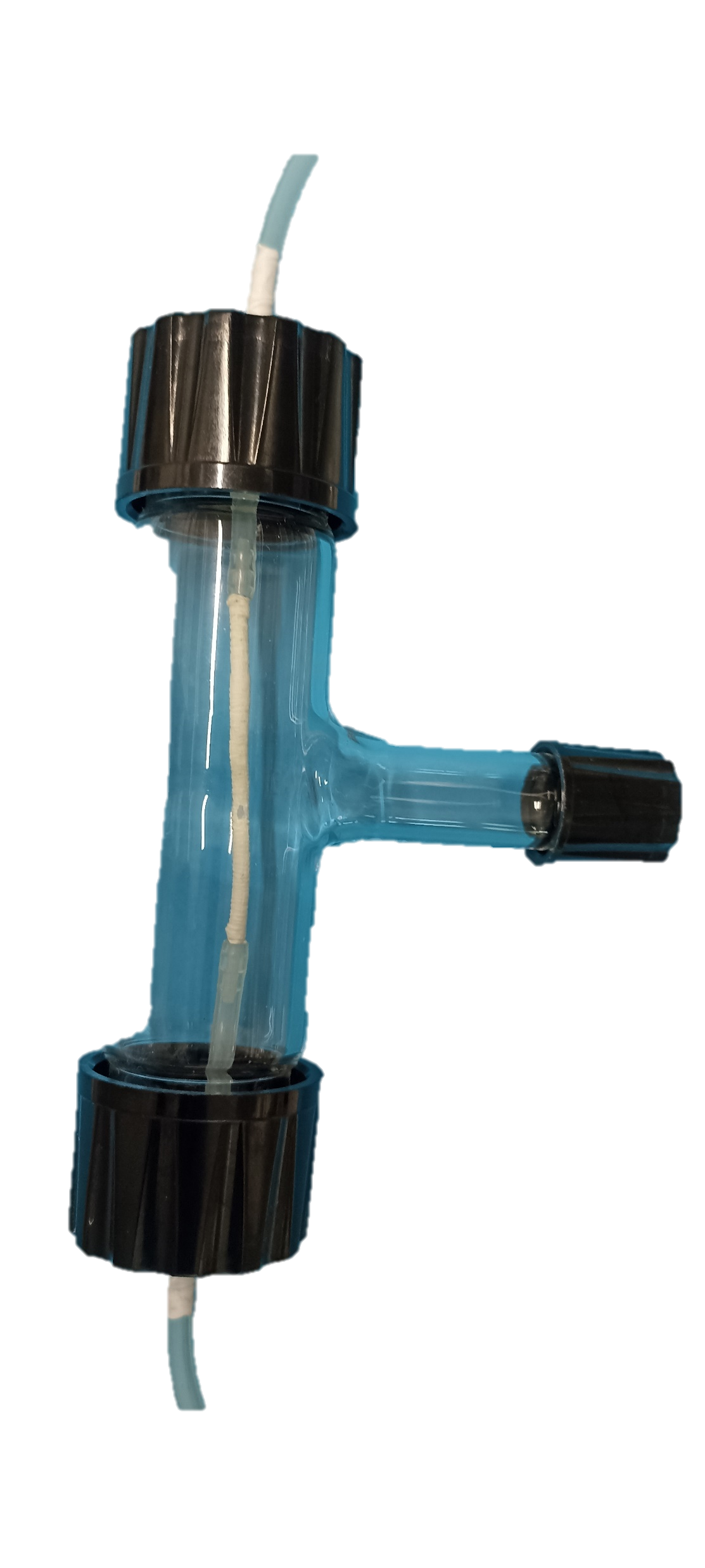 Flow rate was constant 
Phosphate Buffered Saline
Peristaltic pump
28th October 2022
11
Agnese Gamberini, Chiara Repetto
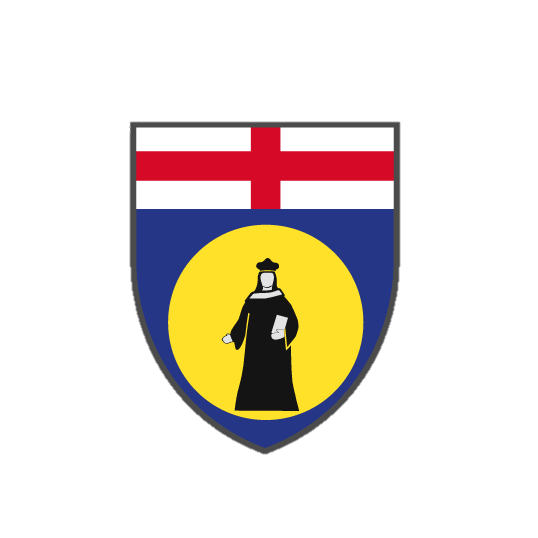 MASTER DEGREE IN CHEMICAL AND PROCESS ENGINEERING
Biodegradable engineered vascular prostheses: a validation comparative study in bioreactor
MATERIALS AND METHODS
Samples were collected to determine the release of gelatin and quercetine
HIGH-PERFORMANCE BIOREACTOR
80-120 mmHg
Flow rate was constant 
Phosphate Buffered Saline
T = 37°C
Peristaltic 
pump
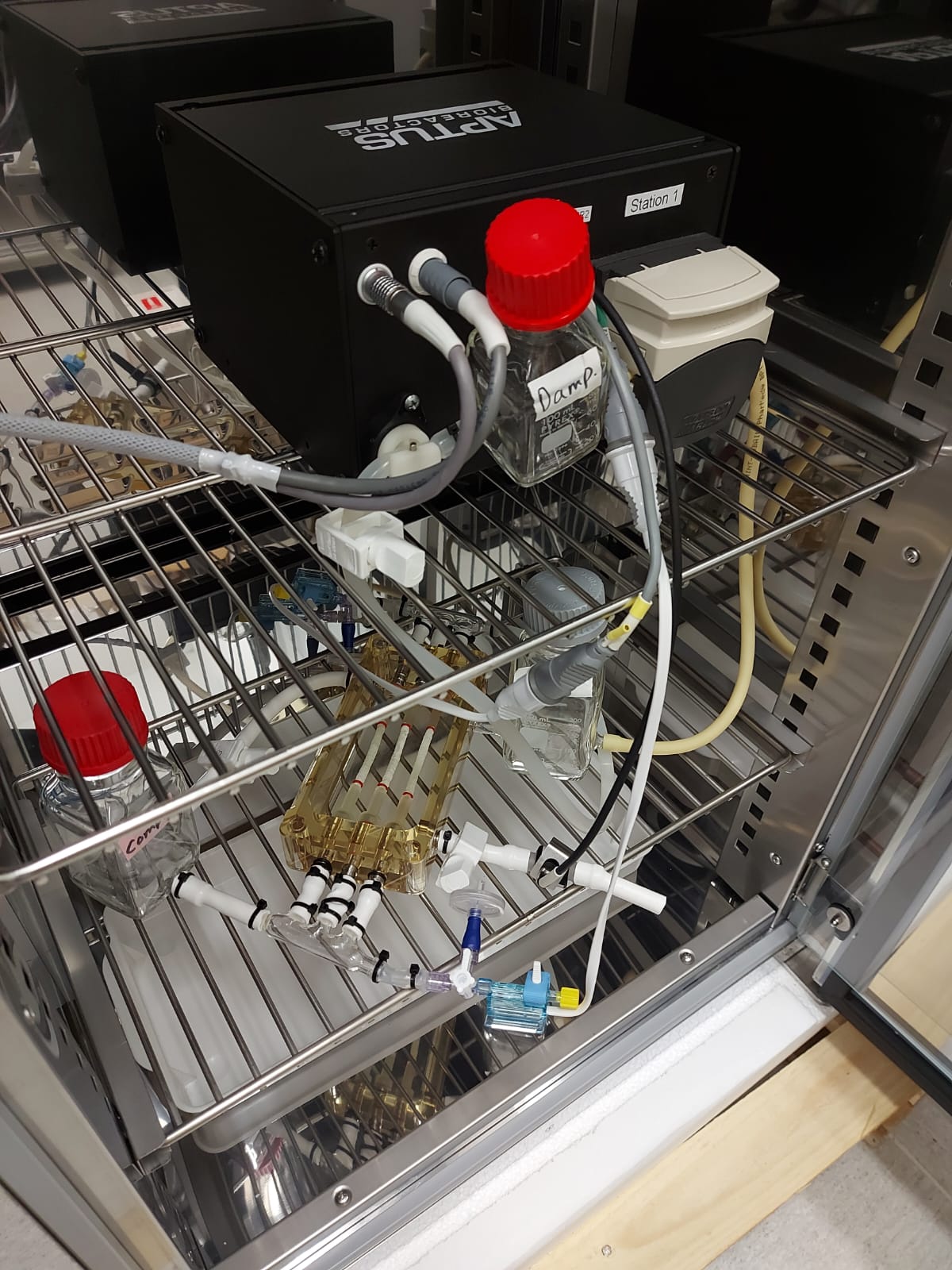 Damper
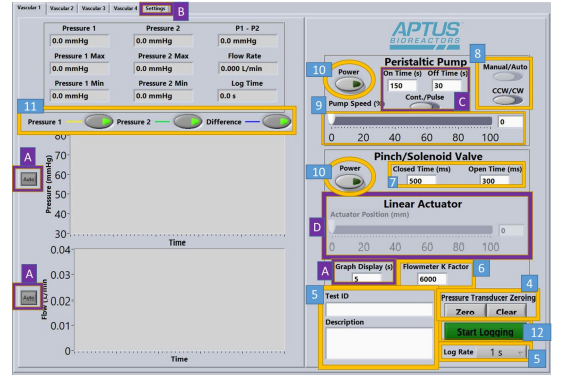 Reservoir
Chamber containing 
the prostheses
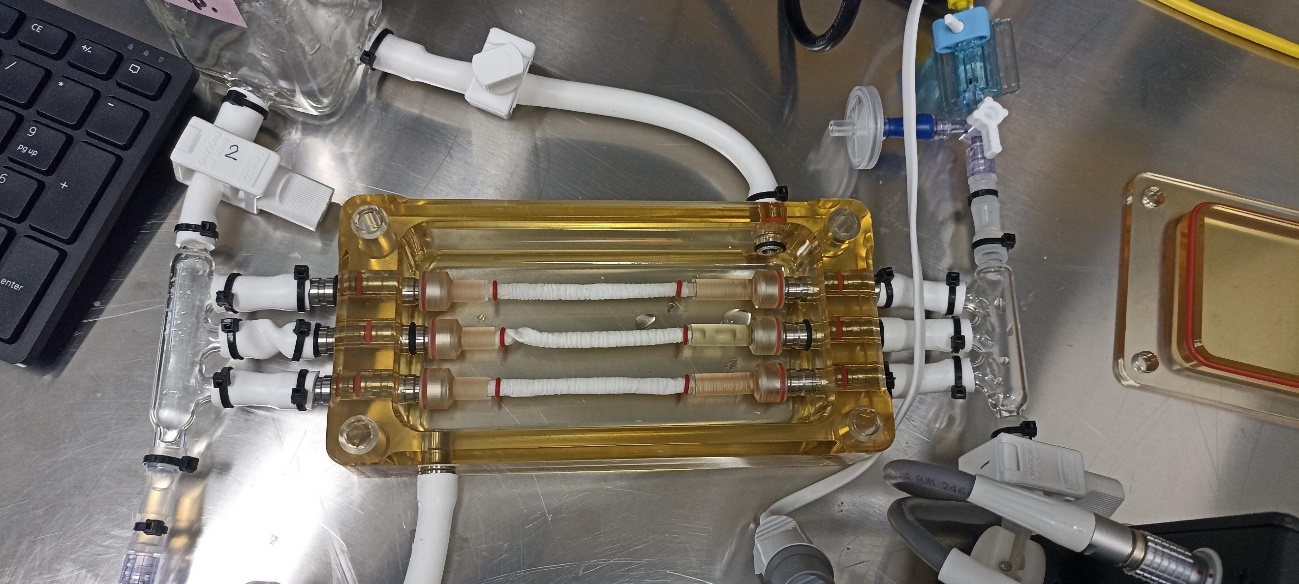 Compliance chamber
28th October 2022
12
Agnese Gamberini, Chiara Repetto
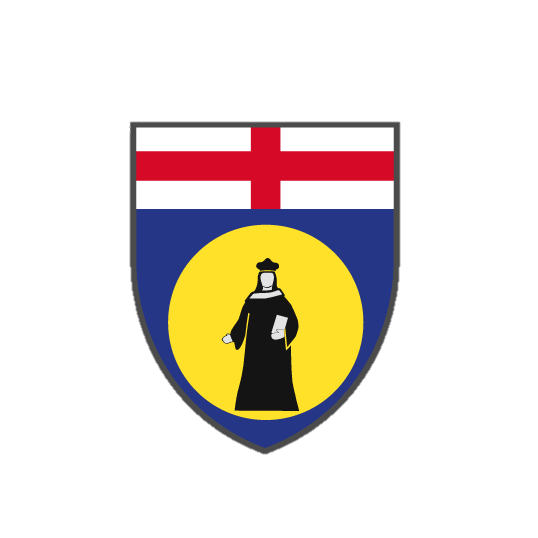 MASTER DEGREE IN CHEMICAL AND PROCESS ENGINEERING
Biodegradable engineered vascular prostheses: a validation comparative study in bioreactor
28th October 2022
13
Agnese Gamberini, Chiara Repetto
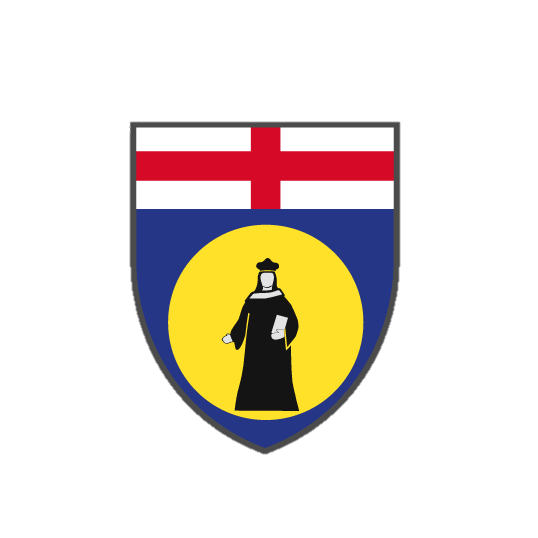 MASTER DEGREE IN CHEMICAL AND PROCESS ENGINEERING
Biodegradable engineered vascular prostheses: a validation comparative study in bioreactor
MATERIALS AND METHODS
MECHANICAL ANALYSIS
MORPHOLOGY
Allows vertical elongation of the prosthesis until failure in the uniaxial direction
Scanning electron microscopy (SEM) analysis
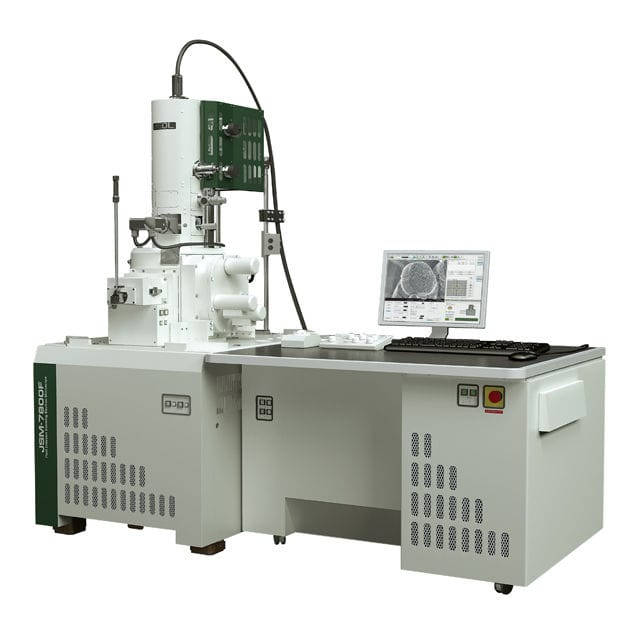 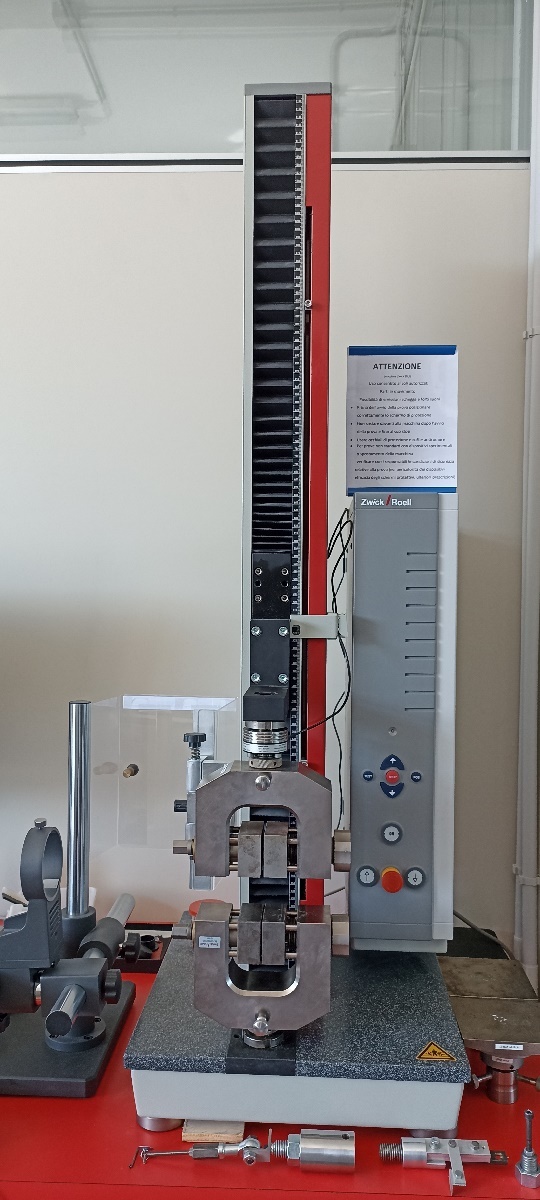 Dimensional analysis of the fibers through the ImageJ software
28th October 2022
14
Agnese Gamberini, Chiara Repetto
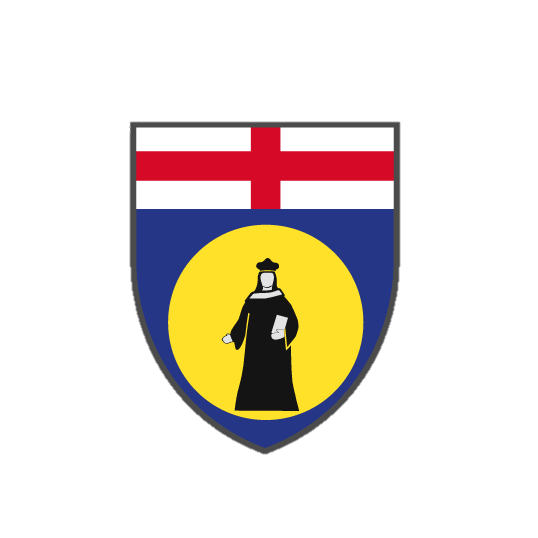 MASTER DEGREE IN CHEMICAL AND PROCESS ENGINEERING
Biodegradable engineered vascular prostheses: a validation comparative study in bioreactor
MATERIALS AND METHODS
RELEASE OF GELATIN
RELEASE OF QUERCETIN
Bicinchoninic acid assay (BCA)
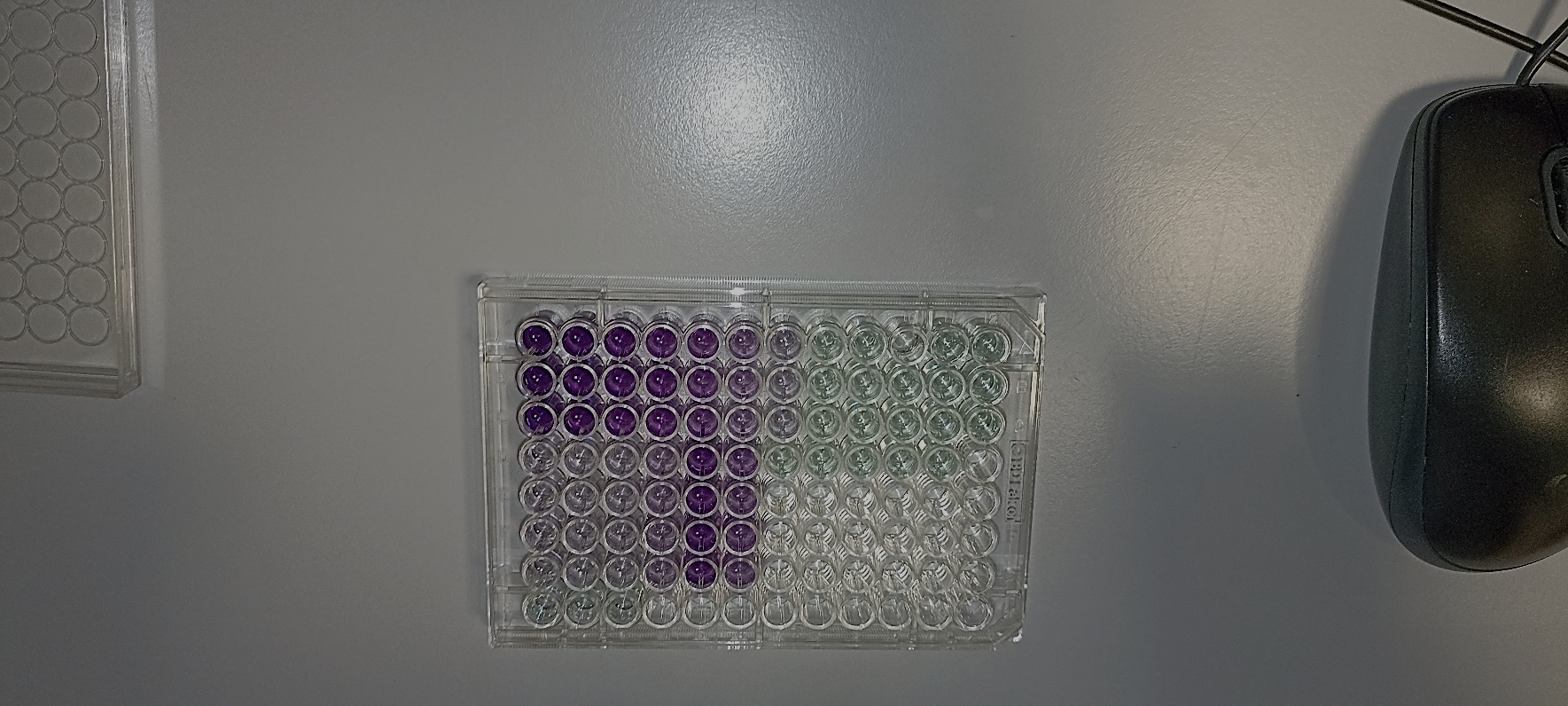 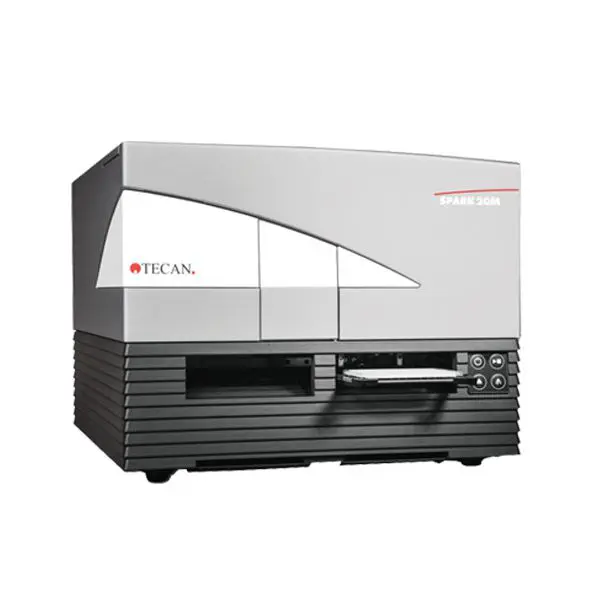 Spectrophotometric analysis 
Abs (λ) = 562 nm
Spectrophotometric analysis Abs (λ) = 370 nm
28th October 2022
15
Agnese Gamberini, Chiara Repetto
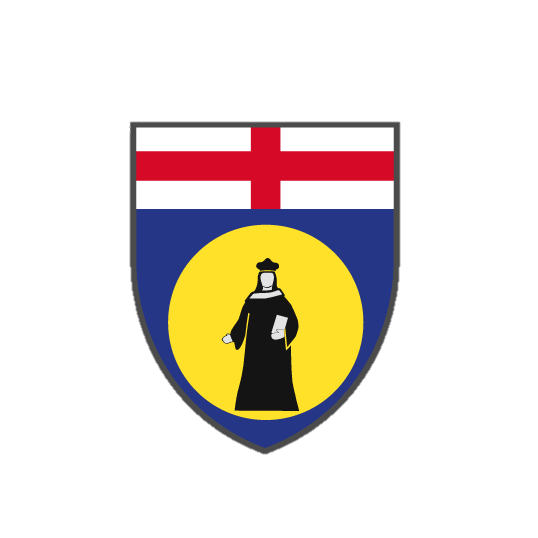 MASTER DEGREE IN CHEMICAL AND PROCESS ENGINEERING
Biodegradable engineered vascular prostheses: a validation comparative study in bioreactor
MATERIALS AND METHODS
Flow is laminar
STEADY STATE
Hp of Newtonian fluid
Constant pressure gradient
Poiseuille flow
28th October 2022
16
Agnese Gamberini, Chiara Repetto
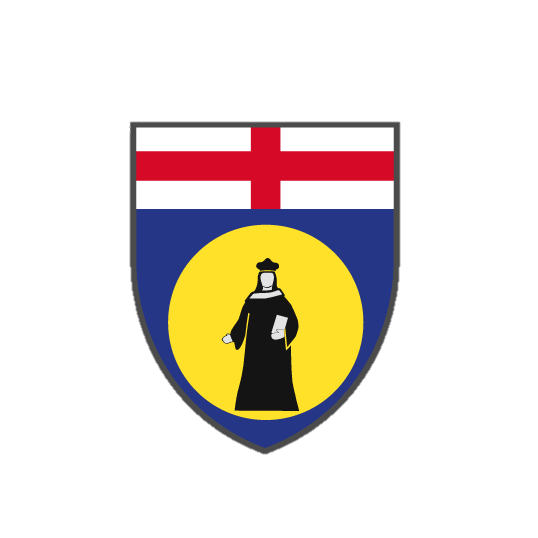 MASTER DEGREE IN CHEMICAL AND PROCESS ENGINEERING
Biodegradable engineered vascular prostheses: a validation comparative study in bioreactor
RESULTS AND DISCUSSION
Mechanical analysis
Morphology
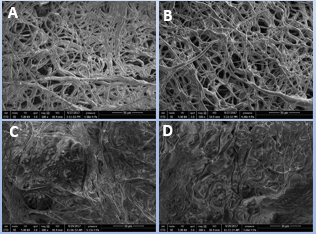 Possible future in vivo applications
Similar values
Internal surface of the control sample
External surface of the control sample
Inner surface (PCL: PGS + gelatin+ quercetin), 
External surface (PCL: PGS + gelatin + quercetin).
HPB: high performance bioreactor
28th October 2022
17
Agnese Gamberini, Chiara Repetto
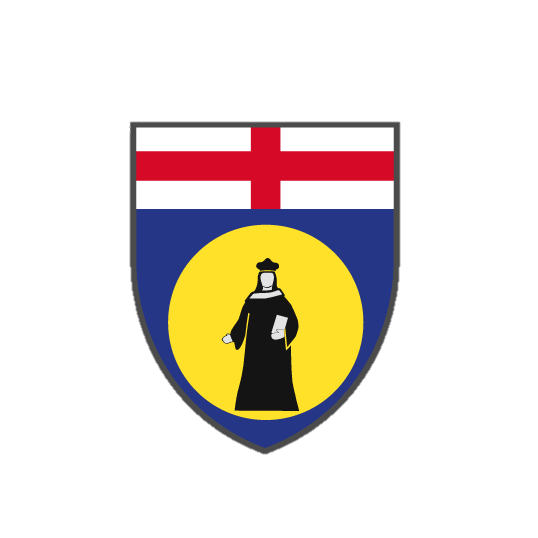 MASTER DEGREE IN CHEMICAL AND PROCESS ENGINEERING
Biodegradable engineered vascular prostheses: a validation comparative study in bioreactor
RESULTS AND DISCUSSION
DEGRADATION
28th October 2022
18
Agnese Gamberini, Chiara Repetto
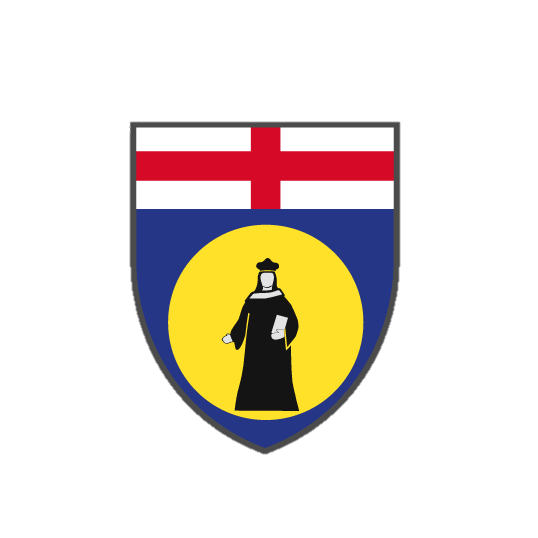 MASTER DEGREE IN CHEMICAL AND PROCESS ENGINEERING
Biodegradable engineered vascular prostheses: a validation comparative study in bioreactor
RESULTS AND DISCUSSION
RELEASE OF GELATIN
28th October 2022
19
Agnese Gamberini, Chiara Repetto
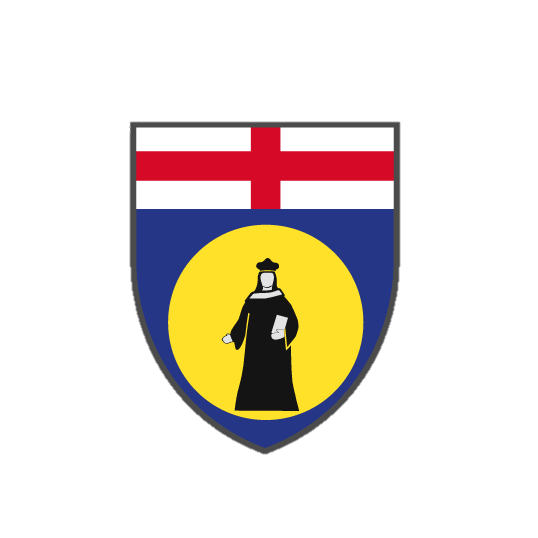 MASTER DEGREE IN CHEMICAL AND PROCESS ENGINEERING
Biodegradable engineered vascular prostheses: a validation comparative study in bioreactor
RESULTS AND DISCUSSION
RELEASE OF GELATIN
28th October 2022
20
Agnese Gamberini, Chiara Repetto
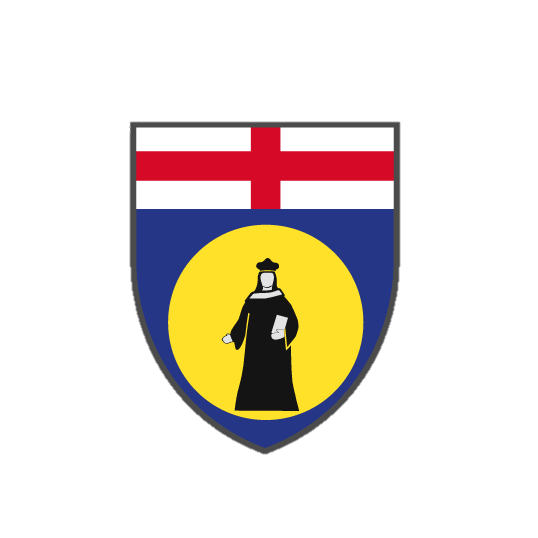 MASTER DEGREE IN CHEMICAL AND PROCESS ENGINEERING
Biodegradable engineered vascular prostheses: a validation comparative study in bioreactor
RESULTS AND DISCUSSION
RELEASE OF QUERCETIN
28th October 2022
21
Agnese Gamberini, Chiara Repetto
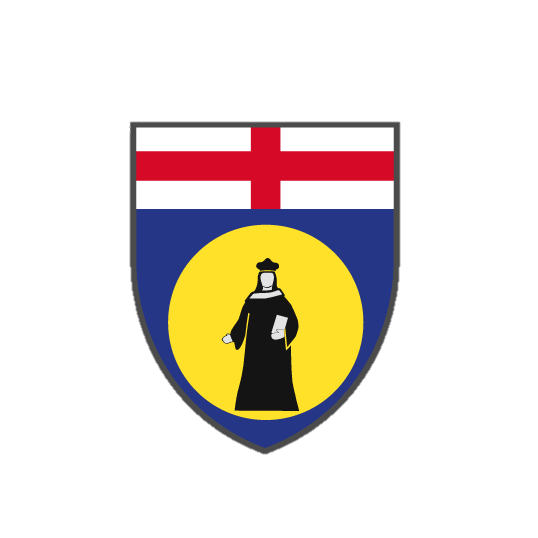 MASTER DEGREE IN CHEMICAL AND PROCESS ENGINEERING
Biodegradable engineered vascular prostheses: a validation comparative study in bioreactor
RESULTS AND DISCUSSION
RELEASE OF QUERCETIN
28th October 2022
22
Agnese Gamberini, Chiara Repetto
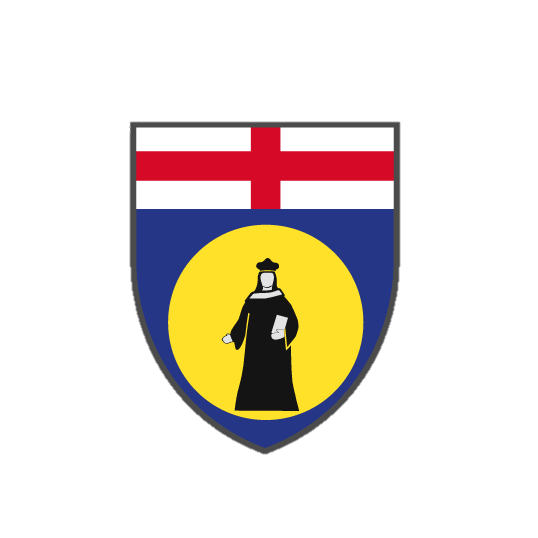 MASTER DEGREE IN CHEMICAL AND PROCESS ENGINEERING
Biodegradable engineered vascular prostheses: a validation comparative study in bioreactor
CONCLUSIONS and FUTURE PERSPECTIVES
In the future:
Dynamic conditions 
Non-Newtonian fluid
In the presence of vessel cells in bioreactor
SEM  Micrometric fibers are randomly electrospun
Release of the biomolecule  Adequate to the objectives
Degradation and mechanical properties  Consistent with the behavior that the prostheses could have once implanted
But high-performance bioreactor:
Optimize the processes
Simpler process for the operators 
Similar to be applied in vivo application
In both bioreactors, the results obtained have almost similar trends
28th October 2022
23
Agnese Gamberini, Chiara Repetto
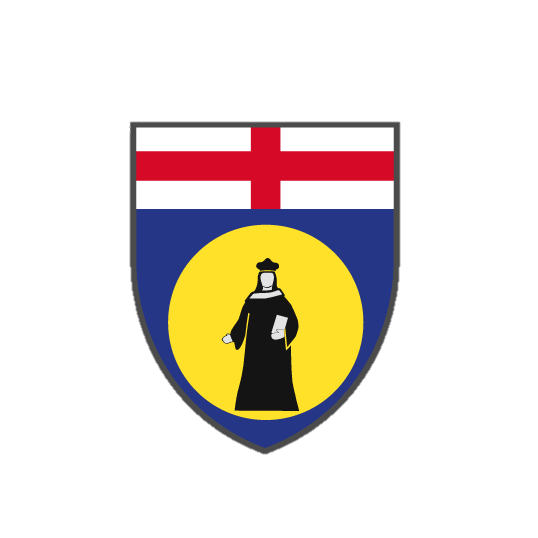 MASTER DEGREE IN CHEMICAL AND PROCESS ENGINEERING
Biodegradable engineered vascular prostheses: a validation comparative study in bioreactor
THANKS FOR YOUR ATTENTION!
24
Agnese Gamberini, Chiara Repetto